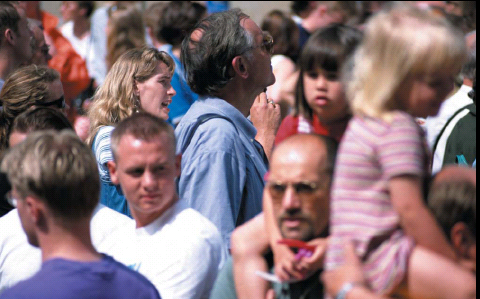 Active Citizenship through community living and support – findings from the DISCIT study
Active Citizenship through community living and support – findings from the DISCIT study.
Dr Jan Šiška, Charles University, Prague
Dr Julie Beadle-Brown, Charles University, Prague and Tizard Centre, University of Kent
Šárka Káňová, Charles University, Prague
Dr Jan Šiška, Charles University, Prague
Dr Julie Beadle-Brown, Tizard Centre, University of Kent
Šárka Káňová, Charles University, Prague
DISCIT https://blogg.hioa.no/discit
DISCIT project explored the situation in terms of active citizenship for individuals with disabilities and drew policy lessons from four groups of European states: 
Czech Republic and Serbia
Ireland and United Kingdom, 
Germany and Italy, 
Norway and Sweden, 

PLUS Switzerland.
FP 7 Project - DISCIT
Active citizenship and values
Aims and objectives
To explore the current living situation, changes in situation overtime and the extent of active citizenship in people with a disability. 
Identify barriers and facilitators to active citizenship across a range of areas:
Living situation and support
Employment
Political participation

NB – this presentation will put out particular findings related to people with intellectual disabilities
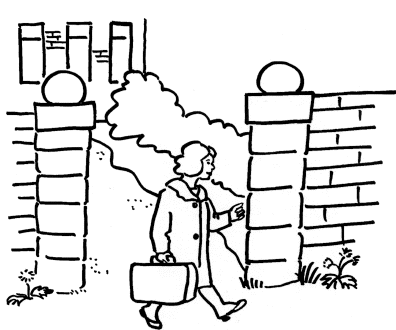 Link between community living and active citizenship
Living in the community (as opposed to an institution) is a central part of active citizenship - Being a part of society physically as well as conceptually, is critical to achieving active citizenship (autonomy, security, influence). 
The segregated, isolated nature of most institutions makes this very difficult and in many cases impossible.
Methodology
Task 1: Review of current situation of people with disabilities from existing sources of information (research literature and official documentation, policy and statistics).  
Task 2: Life course Interviews with 200 people with disabilities in each cohort - 3 birth cohorts (1950, 1970, 1990) and 4 disability groups (incl. 50 people with ID)
Task 3: Semi-structured Interviews with “expert” informants in each country – 84 informants across 9 countries interviewed
[Speaker Notes: Life course Interviews with people with disabilities in each cohort
3 birth cohorts – 1950, 1970, 1990
4 disability groups – Intellectual disability, physical (mobility) disability, sensory disability (visual impairment) and psychosocial disabilities (primarily people with mental health related conditions)
Data on current living situation and nature of trajectories for 200 people (100 men and 100 women); 50 people with ID (26 men and 24 women)
Detailed data for 86 people in 4 countries on living situation, support, choice, participation in everyday life and in the community plus turning points and transitions; 19 people with ID (10 men and 9 women).


Semi-structured Interviews with “expert” informants in each country – 84 informants across 9 countries interviewed. Findings reported here analysed 4 interviews from each country with the richest data related to living situation and support
Experts included:
Government officials – national, regional, local
Representatives of innovative community based providers and disabled people’s organisations (including people themselves with disabilities)
Academics 
Interviews sought opinions on how well people with disabilities can achieve full and active participation in society in their country.
Also explored the barriers and facilitators to active citizenship and how these have changed over time]
Key Findings from Task 2
State of the data
What did the data tell us?
Data patchy  and incomplete in all countries. Best data for ID but by no means completed. Comparisons almost impossible. 
Limited data on size or quality of services – DECLOC (2007) most recent source in many countries. 
Limited research on people’s experiences of community living and element of citizenship (outside UK, Ireland, Norway and Sweden)
Considerable developments in the past decade in terms of community living BUT substantial progress still needed
Useful Policy and funding mechanisms exist in many countries but not issues of implementation
Large congregate residential settings (over 30 places) still exist in almost all countries (except Sweden).  Numbers have risen in some countries. Some evidence of re-institutionalisation
Personal budgets identified as important mechanism but not available to everyone with difficulties accessing
Findings: Experiences of people with disabilities
Indicative findings (rather than representative  sample)
Perhaps more able, resourceful sample than average – members of and active in DPOs (especially those with MB and SD but not ID).
Majority living in the own home (on own or with spouse/own family
Many people not receiving any formal support other than financial benefits.
Living situation and trajectories
Those with ID more likely to be living in shared, clustered, or NGO provided housing with or without support. 
Those with ID (along with those with SD) most likely to have been in special school
Those with ID most likely to have followed a completely special trajectory
Choice over living situation
Most interviewees with SD reported at least some choice over where they lived, around 2/3 of those with MB and PS but only 1/5 of those with ID. 
Most people with ID lived with their parents or in some form of shared settings. 
Almost all people from Norway reported choice in living situation.
Choice over support
Information only available for about 1/3 of interviewees
Those with ID most likely to report no choice over the support they receive and who supports them. 
Those with SD and MB most likely to report at least some choice over both type of support and who supports them
Personal budgets appeared to offer more choice but not necessarily over who supported them unless they recruited and trained people themselves.
Choice
She expressed her wish to live independently and not be protected by her parents for the rest of her life. She is however afraid her parents will not allowed her to do that. She also feels she cannot make her own choice of who she would like to have as a partner. She was dating a woman but her parents did not like her and did not want her in their apartment and so she broke up with her CZI90F
He finds out big differences between the institution and the community programme. He pointed out: “I mainly can go out whenever I want to. There is nobody who checked whether I returned until 7PM. I can go to the local pub if I want to.  I only drink coffee or tea, of course as I said no drinking anymore. Less I drink alcoholic drinks; the more I drink coffee … so to sum it up basically I can do whatever I want to”. CZP90M
Difficulties being part of community
Accessibility barriers – physical environment, information etc. 
Attitudinal and awareness barriers – many people met negative, disempowering attitudes (esp. those with ID)
For some people this went as far as bullying and discrimination
Lack of financial resources or good support to access the community, including lack of support to access work.
Interviews with expert informants
Identified similar issues. 
Situation best for those with physical and sensory disabilities. 
Those with more severe ID least likely to be experiencing community living and community participation.
Lack of choice in what support, when, how and by whom it was provided

“I’ve certainly heard stories of people in their 30s, someone comes to put them to bed at four o’clock in the afternoon. Because that is the only time that the service provider can actually do it.....”(UK)
Barriers to community living for all
Seven clusters of themes related to barriers were identified. These were:
Policy and politics
Funding availability and systems
Co-ordination and organisation across levels of government and other agencies
Attitudes and awareness
Availability and flexibility of services and support in the community
Influence of people with disabilities and their representatives
Perverse incentives for the maintenance of institutional provision, contractions in the system and issues of definition and conceptualisation
Key facilitators/what is needed for success
Just enough of the right support and an efficient use of resources
Positive attitudes and greater awareness – a holistic view of people and of disability
Involvement of people with disabilities in policy and at all levels of society
Focus on the values and  principles of the UN Convention
Co-ordination and co-operation
Conclusions
Some way to go for many people with disabilities 
Discrepencies between different disability groups –
 Those with intellectual disabilities are least likely to be experiencing full community living (and thus active citizenship).
Those with most severe disabilities still likely to be directed towards more institutional settings
Choice and control particularly limited for those with ID
Personal budgets and personal assistance schemes (associated with more choice and control), where they existed, were most likely to be available for those without ID or with very mild ID (apart from UK)
Food for thought.... Is human rights as powerful as a driving ideology as normalisation, Social role valorisation and an Ordinary Life?
Thank you!
For further information please contact: 
Jan.siska@pedf.cuni.cz


See also  https://blogg.hioa.no/discit